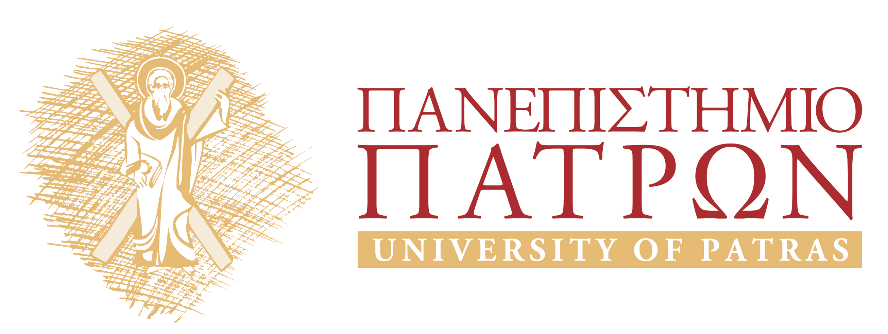 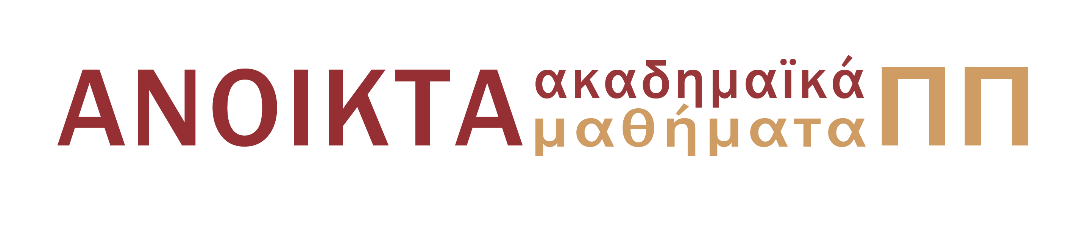 ΑΝΑΛΥΣΗ ΙΖΗΜΑΤΟΓΕΝΩΝ ΛΕΚΑΝΩΝ
Ενότητα 13: Λεκάνη Κρήτης

Αβραάμ Ζεληλίδης, Καθηγητής
Σχολή Θετικών Επιστημών
Τμήμα Γεωλογίας
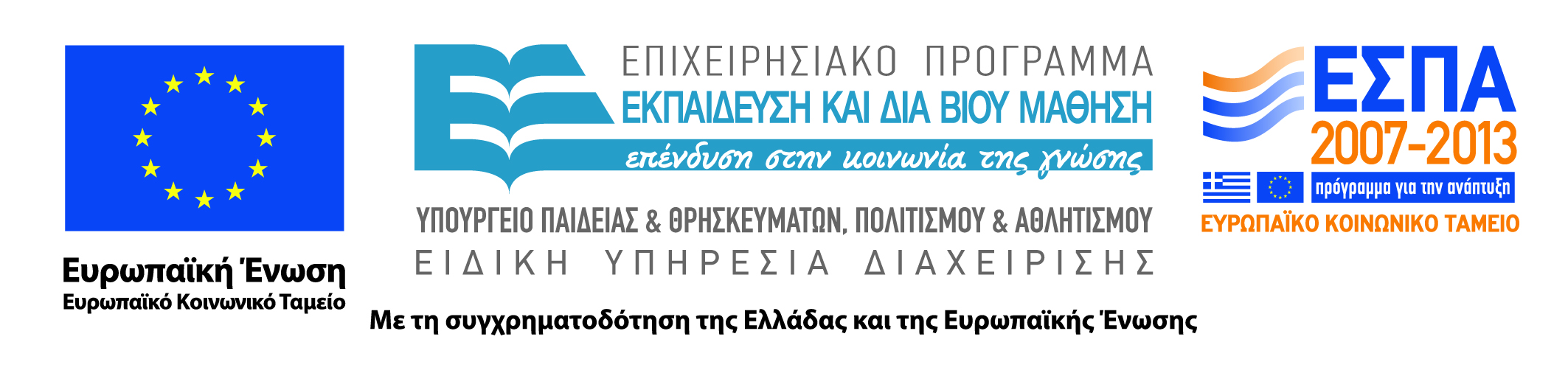 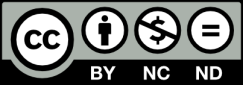 Άδειες Χρήσης
Το παρόν υλικό διατίθεται με τους όρους της άδειας χρήσης Creative Commons Αναφορά, Μη Εμπορική Χρήση, Μη παράγωγα έργα 4.0 [1] ή μεταγενέστερη, Διεθνής Έκδοση. Εξαιρούνται τα αυτοτελή έργα τρίτων π.χ. φωτογραφίες, διαγράμματα κ.λ.π., τα οποία εμπεριέχονται σε αυτό και τα οποία αναφέρονται μαζί με τους όρους χρήσης τους στο «Σημείωμα Χρήσης Έργων Τρίτων».
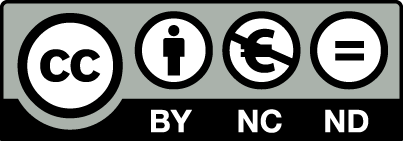 [1] http://creativecommons.org/licenses/by-nc-nd/4.0/
Σύμφωνα με αυτήν την άδεια ο δικαιούχος σας δίνει το δικαίωμα να:
Μοιραστείτε — αντιγράψετε και αναδιανέμετε το υλικό
Υπό τους ακόλουθους όρους:
Αναφορά Δημιουργού — Θα πρέπει να καταχωρίσετε αναφορά στο δημιουργό, με σύνδεσμο της άδειας
Μη εμπορική χρήση — Δεν μπορείτε να χρησιμοποιήσετε το υλικό για εμπορικούς σκοπούς
Μη παράγωγα έργα — Μπορείτε να αναδιανείμετε το υλικό ως έχει, χωρίς να προβείτε σε αλλαγές (ανάμιξη, τροποποίηση)
Χρηματοδότηση
Το παρόν εκπαιδευτικό υλικό έχει αναπτυχθεί στα πλαίσια του εκπαιδευτικού έργου του διδάσκοντα.
Το έργο «Ανοικτά Ακαδημαϊκά Μαθήματα στο Πανεπιστήμιο Πατρών» έχει χρηματοδοτήσει μόνο τη αναδιαμόρφωση του εκπαιδευτικού υλικού. 
Το έργο υλοποιείται στο πλαίσιο του Επιχειρησιακού Προγράμματος «Εκπαίδευση και Δια Βίου Μάθηση» και συγχρηματοδοτείται από την Ευρωπαϊκή Ένωση (Ευρωπαϊκό Κοινωνικό Ταμείο) και από εθνικούς πόρους.
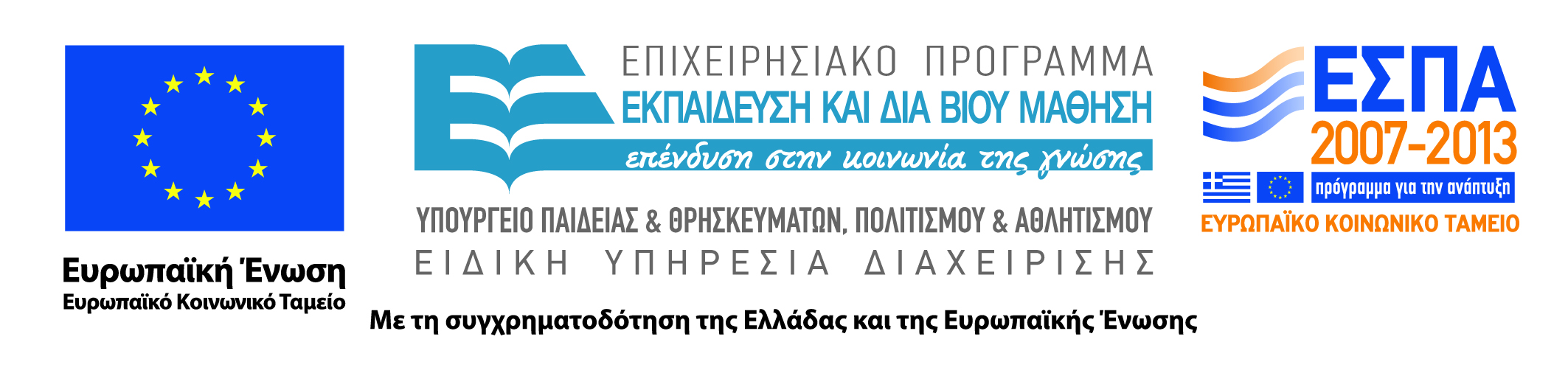 Αβραάμ Ζεληλίδης
ΑΝΑΛΥΣΗ ΙΖΗΜΑΤΟΓΕΝΩΝ ΛΕΚΑΝΩΝ
12. ΚΡΗΤΗ
ΤΕΚΤΟΝΙΚΟ ΚΑΘΕΣΤΩΣ
Η λεκάνη της ΒΔ Κρήτης υποδιαιρείται σε τρεις βασικές υπολεκάνες: 

Την λεκάνη του Πλατάνου
Την λεκάνη του Καστελλίου
Την λεκάνη του Μάλεμε

Η Κρήτη βρίσκεται σε απόσταση ~90χλμ από το ελληνικό τόξο, ενώ οι παραπάνω λεκάνες βρίσκονται νότια του κόλπου των Χανίων/
ΤΕΚΤΟΝΙΚΟ ΚΑΘΕΣΤΩΣ
Η κύρια διεύθυνση των κανονικών ρηγμάτων, που χωρίζει και οριοθετεί την περιοχή στις τρεις αυτές υπολεκάνες, είναι βόρεια-βορειοανατολική.
Η λεπτομερής εξέτασή τους έδειξε πως όλα τα βόρειας-βορειοανατολικής διεύθυνσης ρήγματα εξαιτίας της αλλαγής της διεύθυνσης κλίσης δημιουργούν τάφρους και κέρατα και είναι φυσικά η αιτία κατακερματισμού της περιοχής και η δημιουργία των τριών υπολεκανών. 
Πιο συγκεκριμένα, στην υπολεκάνη του Πλατάνου καθώς επίσης και στην υπολεκάνη του Καστελλίου παρουσιάζονται δύο ρήγματα μετασχηματισμού δυτικής-βορειοδυτικής διεύθυνσης, ενώ στην υπολεκάνη του Μάλεμε παρουσιάζονται δύο ρήματα μετασχηματισμού βορειοανατολικής διεύθυνσης .
ΤΕΚΤΟΝΙΚΟ ΚΑΘΕΣΤΩΣ
Στην υπολεκάνη του Πλατάνου σχηματίζεται μιας ασύμμετρης μορφής λεκάνη λόγω της παρουσίας ενός ρήγματος στα ανατολικά περιθώριά της. 
Το ρήγμα αυτό ωστόσο ήταν ανενεργό κατά την περίοδο του Πλειοκαίνου, αλλά κατά την περίοδο του Πλειστοκαίνου ενεργοποιήθηκε ξανά.
Στην υπολεκάνη του Καστελλίου υπάρχουν παρόμοιας διεύθυνσης ρήγματα και στα ανατολικά αλλά και στα δυτικά περιθώρια, που όμως η τεκτονική τους δραστηριότητα μετανάστευσε προς το κέντρο της κατά τη διάρκεια του Μεσσηνίου.
ΤΕΚΤΟΝΙΚΟ ΚΑΘΕΣΤΩΣ
Η εξέλιξη της υπολεκάνης επηρεάστηκε και παρήγαγε μια περιορισμένη λεκάνη όπου σχηματίστηκε η γύψος. Τα ρήγματα αυτά δεν φαίνονται στην επιφάνεια. 
Τέλος, στην υπολεκάνη του Μάλεμε αυτά τα ρήγματα βρίσκονται στα δυτικά περιθώρια και η τεκτονική δραστηριότητα του ενεργού ρήγματος μετανάστευσε ανατολικά με την πάροδο του χρόνου. Το ρήγμα έχει λιστρική γεωμετρία καθώς τα ιζήματα έχουν ασύμμετρες βυθίσεις (σφήνες).
Στην ουσία, οι υπολεκάνες που μελετάμε αναπτύσσονται ανάμεσα σε δύο ρήγματα.
ΙΖΗΜΑΤΟΛΟΓΙΑ-ΕΞΕΛΙΞΗ
Η ιζηματογένεση της περιοχής μελέτης ξεκίνησε από το Τορτόνιο και ολοκληρώθηκε στο μέσο Πλειστόκαινο. Και οι τρεις υπολεκάνες ξεκινούν με τις ίδιες συνθήκες ιζηματογένεσης. Τα παλαιότερα ιζήματα ηλικίας Τορτονίου αποτελούνται από συμπαγείς πηλούς που αποτέθηκαν στην υφαλοκρηπίδα, μέχρι το βάθος των 200m. Οι φάσεις είναι οι εξής:
Συμπαγής πηλός 
Συμπαγής πηλός με ολισθήσεις 
Εναλλαγές πηλού και κροκαλοπαγών
Βιοκλαστικός ασβεστόλιθος 
Γυψούχος φάση Μεσσηνίου
Ετερολιθική φάση (εναλλαγές πηλού και άμμου)
Εναλλαγές αμμούχων πηλών – πηλούχων άμμων 
Θαλάσσιοι αναβαθμοί
ΙΖΗΜΑΤΟΛΟΓΙΑ-ΕΞΕΛΙΞΗ
Αναλυτικότερα, στην υπολεκάνη του Πλατάνου εμφανίζονται:
κατά το Τορτόνιο συμπαγής πηλός, γκρι χρώματος και πάχους 100m, ο οποίος δηλώνει περιβάλλον υφαλοκρηπίδας, 
και συμπαγής πηλός με ολισθήσεις, ο οποίος έχει ανοιχτό γκρι χρώμα και πάχος 44m.
Από το Τορτόνιο έως και το Μεσσήνιο ακολουθεί η ετερολιθική φάση, με πάχος ιζήματος 80m. Η φάση αυτή αποτελείται από 11 κύκλους, από τους οποίου ο καθένας έχει πάχος 5-8m, και χαρακτηρίζει παράκτιο περιβάλλον.
Εκείνη την περίοδο, έξω από την υπολεκάνη αποτέθηκε η φάση του βιοκλαστικού ασβεστολίθου.
ΙΖΗΜΑΤΟΛΟΓΙΑ-ΕΞΕΛΙΞΗ
Στη συνέχεια κατά τη διάρκεια του Πλειστοκαίνου διακρίνονται εναλλαγές αμμούχων πηλών και πηλούχων άμμων με πάχος 20m και κύριο χαρακτηριστικό γνώρισμα την παρουσία διατομιτών και οριζόντων με ολισθήσεις.
Ιζήματα του Πλειοκαίνου απουσιάζουν και αυτό έχει σαν αποτέλεσμα τα ιζήματα του Πλειστοκαίνου να βρίσκονται σε ασυμφωνία πάνω στα ιζήματα του Μεσσηνίου και τα οποία αποτέθηκαν σαν θαλάσσιοι αναβαθμοί. 
Στην περιοχή των Γρηγοριανών, λίγο έξω από την υπολεκάνη του Καστελλίου, κατά την περίοδο του Τορτονίου έχουμε την εμφάνιση πηλού πάνω σε κροκαλοπαγή.
ΙΖΗΜΑΤΟΛΟΓΙΑ-ΕΞΕΛΙΞΗ
Στην ίδια περιοχή αλλά στο χωριό Χαιρετιανά, εμφανίζεται συμπαγής πηλός με πάχος ιζήματος 50m και συμπαγής πηλός με ολισθήσεις με κανάλια εύρους 4m και πάχους 1m.
Κατά την περίοδο του Μεσσηνίου παρατηρείται η γυψούχος φάση με πάχος ιζήματος έως 100m, η οποία χαρακτηρίζεται από 15 κύκλους. Κάθε κύκλος αποτελείται από στρώματα γύψου και μάργας. Η γύψος βρέθηκε εκεί λόγω της Μεσσήνιας κρίσης.
Πάνω από την γυψούχο φάση παρατηρούνται εναλλαγές πηλού και άμμου (ετερολιθική φάση), πάχους 60m, που αποτελούνται από κύκλους με πάχος 5m.
ΙΖΗΜΑΤΟΛΟΓΙΑ-ΕΞΕΛΙΞΗ
Στην υπολεκάνη του Μάλεμε, στην περιοχή Βούβες, εμφανίζεται συμπαγής πηλός
και στη συνέχεια  πηλός μαζί με κροκαλοπαγή κατά τη διάρκεια του Τορτονίου. Τα κροκαλοπαγή αυτά εμφανίζονται κοντά σε ρήγματα στο νότιο τμήμα της περιοχής μελέτης. Η φάση έχει πάχος 170m, γκρι χρώματος και χωρίς να παρουσιάζονται απολιθώματα.
Παρατηρήθηκαν επίσης και κόκκινα κροκαλοπαγή.
Ο κύκλος αυτός εμφανίζεται τρεις φορές, αλλά στον τρίτο κύκλο, κατά την περίοδο του Μεσσηνίου, εμφανίζεται γύψος Μεσσηνίου στην περιοχή Βουκολίες.
Κατά το Μεσσήνιο επίσης παρουσιάστηκε και η φάση του βιοκλαστικού ασβεστόλιθου.
Στο Πλειόκαινο εμφανίζεται συμπαγής πηλός και εναλλαγές πηλούχου άμμου και αμμούχου πηλού που επαναλαμβάνεται δύο φορές.
ΙΖΗΜΑΤΟΛΟΓΙΑ-ΕΞΕΛΙΞΗ
Η σύγχρονη δράση συνθετικών και αντιθετικών ρηγμάτων χώρισε τη βορειοδυτική Κρήτη σε τρεις περιοχές οι οποίες είναι ο Πλάτανος, το Καστέλλι και το Μάλεμε.

Αυτές οι περιοχές εξαιτίας της σύγχρονης δράσης ενός μεγάλου δυτικού-βορειοδυτικού και ενός μεγάλου βόρειο-βορειοανατολικού ρήγματος στο νότιο περιθώριο αυτών των περιοχών δημιούργησαν αντίστοιχα τρεις υπολεκάνες. Η ιζηματογένεση στο ξεκίνημα της δημιουργίας τους ήταν παντού η ίδια και χαρακτηρίζεται από αποθέσεις συμπαγή πηλού με βάθος ιζήματος 100 μ (επίπεδο υφαλοκρηπίδας). Μετά από αυτό το στάδιο ιζηματογένεσης οι τρεις υπολεκάνες εξελίσσονται διαφορετικά και γι αυτό εξετάζονται και χωριστά σε σχέση με την γεωχρονολογική περίοδο.
ΙΖΗΜΑΤΟΛΟΓΙΑ-ΕΞΕΛΙΞΗ
Πλάτανος 
Η υπολεκάνη του Πλατάνου σχηματίστηκε λόγω ενός συστήματος ορθογώνιων ρηγμάτων μετασχηματισμού με διεύθυνση βόρειο-βορειοανατολική και δυτική-βορειοδυτική όπου όπως προαναφέρθηκε συγκεντρώθηκε εκεί η φάση του συμπαγούς πηλού. Τότε, κατά την ιζηματογένεση αυτή, η αναλογία της βύθισης του πυθμένα προς τον ρυθμό ιζηματογένεσης ήταν σταθερή (=1). Στο Ανώτερο Τορτόνιο όμως η αναλογία αυτή ήταν μεγαλύτερη από το 1 με αποτέλεσμα την δημιουργία απότομων περιθωρίων στην λεκάνη. Λόγω λοιπόν των περιθωρίων αυτών, σχηματίστηκε και η φάση του συμπαγούς πηλού με ολισθήσεις που αναγνωρίστηκε περισσότερο στα περιθώρια της υπολεκάνης. Οι νότιες περιοχές απέκτησαν μεγάλες κλίσεις και τα προϋπάρχοντα ιζήματα άρχιζαν να ολισθαίνουν.
ΙΖΗΜΑΤΟΛΟΓΙΑ-ΕΞΕΛΙΞΗ
Κατά την περίοδο του Μεσσηνίου, η συνεχής απόθεση ιζημάτων υφαλοκρηπίδας δείχνει ότι η λεκάνη δεν επηρεάστηκε από τη Μεσσήνια κρίση (κρίση αλμυρότητας), οπότε ο ρυθμός βύθισης να είναι μεγαλύτερος από το ρυθμό πτώσης της στάθμης της θάλασσας, έτσι ώστε το περιβάλλον να είναι σταθερό και η υπολεκάνη να παραμείνει ενεργή. Οι κύκλοι μέσα στην ετερολιθική φάση αντιπροσωπεύουν τεκτονικούς παλμούς από το Ανώτερο Τορτόνιο έως και το Ανώτερο Μεσσήνιο. Την περίοδο εκείνη το βάθος της υπολεκάνης μειώνεται δείχνοντας μια σταδιακή αύξηση του ρυθμού ιζηματογένεσης σε σχέση με τον ρυθμό βύθισης του πυθμένα. Επίσης το μεγάλο πάχος της στρωματογραφικής ακολουθίας για μια γενικά ρηχή υπολεκάνη, αντιπροσωπεύει την συνεχόμενη δράση των ρηγμάτων του περιθωρίου που σχημάτισαν την  υπολεκάνη. Βόρεια, έξω από την προϋπάρχουσα υπολεκάνη και λόγω της δράσης του δυτικού-βορειοδυτικού ρήγματος μετασχηματισμού, η φάση του βιοκλαστικού ασβεστόλιθου σχηματίστηκε πάνω στο επίπεδο του ρήγματος σε παράκτιο περιβάλλον.
ΙΖΗΜΑΤΟΛΟΓΙΑ-ΕΞΕΛΙΞΗ
Κατά την περίοδο του Πλειοκαίνου, η ιζηματογένεση περιορίζεται μόνο κοντά στο κύριο ρήγμα. Ο ρυθμός βύθισης της υπολεκάνης μειώνεται και έτσι η υπολεκάνη σταδιακά μπαζώνει. Εκεί φαίνεται και η λιστρική γεωμετρία του ρήγματος. Στο Κατώτερο Πλειόκαινο όλη η υπολεκάνη ανυψώθηκε και η ιζηματογένεση σταμάτησε. Κατά το Ανώτερο Πλειόκαινο η δράση του βόρειο-βορειοανατολικού ρήγματος ενεργοποιήθηκε ξανά. Δημιουργήθηκε έτσι μια σχεδόν ασύμμετρη θαλάσσια λεκάνη, με πολύ απότομα περιθώρια και αυξανόμενο βάθος ανατολικά προς το περιθωριακό ρήγμα. Σε αυτή την λεκάνη αποτέθηκε η φάση με εναλλαγές αμμούχου πηλού με πηλούχου άμμου.
ΙΖΗΜΑΤΟΛΟΓΙΑ-ΕΞΕΛΙΞΗ
Καστέλλι 
Τα ρήγματα που ελέγχουν την υπολεκάνη του Καστελλίου έχουν γεωμετρία ρομβοειδούς συστήματος και είναι ρήγματα μετασχηματισμού, με βόρειο-βορειοανατολική και δυτική-βορειοδυτική διεύθυνση. Το δυτικό-βορειοδυτικό ρήγμα μετασχηματισμού στο βορειότερο τμήμα της υπολεκάνης αποτελεί το κύριο όριο της υπολεκάνης κατά τη διάρκεια του Ανώτερου Τορτονίου και εκεί εμφανίζεται συμπαγής πηλός. Τα απότομα περιθώρια της υπολεκάνης αναπτύχθηκαν νότια, και μπροστά από αυτά αποτέθηκαν δελταϊκά ριπίδια. Ο συμπαγής πηλός με ολισθήσεις αναπτύχθηκε λόγω της ξαφνικής επαναδραστηριοποίησης του ρήγματος, εξαιτίας της δημιουργίας απότομων περιθωρίων νότια του ρήγματος. Υπήρχε επίσης εμφάνιση πηλού πάνω σε κροκαλοπαγή, στην περιοχή των Γρηγοριανών. Τότε, λόγω μετανάστευσης της τεκτονικής δραστηριότητας στα βόρεια περιθώρια του ρήγματος, η υπολεκάνη άρχισε να χερσεύει.
ΙΖΗΜΑΤΟΛΟΓΙΑ-ΕΞΕΛΙΞΗ
Η υπολεκάνη περιορίζεται κεντρικά και νότια και η ιζηματογένεση σταματά στην υπολεκάνη της Κουκουνάρας. Τα όρια του ρήματος αναπτύσσονται στη νότια πλευρά της υπολεκάνης και στην υπολεκάνη Πλατάνου και Μάλεμε σχηματίζεται αντίστοιχα βιοκλαστικός ασβεστόλιθος πάνω στο επίπεδο του ρήγματος. Εξαιτίας της σύγχρονης δράσης του Δ-ΒΔ ρήγματος του περιθωρίου και του Β-ΒΑ ρήγματος μετασχηματισμού, το ανώτερο μέρος της ετερολιθικής φάσης σχηματίστηκε πάνω στη γύψο γύρω από την περιοχή Χαιρετιανά. 

Κατά τη διάρκεια του Πλειοκαίνου ολόκληρη η περιοχή της υπολεκάνης του Καστελλίου ανυψώθηκε καθώς η ιζηματογένεση σταμάτησε.
ΙΖΗΜΑΤΟΛΟΓΙΑ-ΕΞΕΛΙΞΗ
ΜΑΛΕΜΕ 
 Η εξέλιξη της υπολεκάνης του Μάλεμε, ελέγχεται επίσης από ένα ρομβοειδές σύστημα ρηγμάτων. Η υπολεκάνη αυτή φαίνεται να περιορίζεται βαθμιαία βορειανατολικά. Λόγω της δράσης του Δ-ΒΔ κανονικού ρήγματος και του Β-ΒΑ ρήγματος μετασχηματισμού στο Αν. Τορτόνιο, τοποθετείται στα ανατολικά και νότια περιθώρια της υπολεκάνης συμπαγής πηλός. Η μετανάστευση της τεκτονικής δραστηριότητας προς τα βόρεια συσχετίζεται με την φάση με τις εναλλαγές πηλού και κροκαλοπαγή που εμφανίζεται στο ΝΔ τμήμα της υπολεκάνης. Ο πόδας του ρήγματος που οριοθετεί την υπολεκάνη ανυψώθηκε και σχηματίστηκε χερσαίο περιβάλλον, που συσχετίζεται με την γύψο στην υπολεκάνη του Μάλεμε. Η ράχη του ρήγματος, έδρασε σαν εμπόδιο και διαχώρισε τις υπάρχουσες υπολεκάνες, σχηματίζοντας έτσι ένα περιβάλλον πίσω από το εμπόδιο, με γύψο στα νότια του ρήγματος. Στο βόρειο μέρος αυτής της ράχης σχηματίστηκαν ασβεστόλιθοι και αναβαθμίδες σε ένα παράκτιο περιβάλλον.
ΙΖΗΜΑΤΟΛΟΓΙΑ-ΕΞΕΛΙΞΗ
ΜΑΛΕΜΕ 
Κατά την περίοδο του Μεσσηνίου οι αποθέσεις εβαποριτών εμφανίζονται σε μια στενή επιμήκη ζώνη σχεδόν παράλληλη με τα ρήγματα που οριοθετούν την υπολεκάνη, με συνέπεια η υπολεκάνη αυτή να επηρεαστεί από τη Μεσσήνια κρίση αλλά μόνο σε κάποιες περιοχές που βρίσκονται στον πόδα του ρήγματος. Η εναλλαγή παράκτιων και ρηχών θαλάσσιων αποθέσεων στο Κατώτερο Τορτόνιο-Ανώτερο Μεσσήνιο, της ανώτερης στρωματογραφικής ακολουθίας της φάσης πηλός/κροκαλοπαγή και των ρηχών θαλάσσιων αποθέσεων αναπαριστά την  αύξηση της στάθμης της θάλασσας λόγω της επαναδραστηριοποίησης του παλιού ρήγματος που την οριοθετούσε.
 
Ενδείξεις γι’ αυτήν την επαναδραστηριοποίηση του παλιού ρήγματος δηλώνει επίσης η παρουσία εναλλαγών πηλούχου άμμου και αμμούχου πηλού κατά την περίοδο του Πλειοκαίνου. Η βιοστρωματογραφική ανάλυση έδειξε μια συνεχόμενη ιζηματογένεση από το Μεσσήνιο έως το Πλειόκαινο, με μια θαλάσσια επίκληση στη διάρκεια του Κατώτερου Πλειοκαίνου.
ΙΖΗΜΑΤΟΛΟΓΙΑ-ΕΞΕΛΙΞΗ
Σημείωμα Αναφοράς
Copyright, Πανεπιστήμιο Πατρών, Αβραάμ Ζεληλίδης. «Ανάλυση Ιζηματογενών Λεκανών». Έκδοση: 1.0. Πάτρα 2015. Διαθέσιμο από τη δικτυακή διεύθυνση: https://eclass.upatras.gr/courses/GEO355
Σημείωμα Χρήσης Έργων Τρίτων
Το υλικό της παρουσίασης προέρχεται από:

Τις σημειώσεις από τις παρουσιάσεις του Καθηγητή  του Τμήματος Γεωλογίας Αβράαμ Ζεληλίδη 
Το φωτογραφικό αρχείο του εργαστηρίου Ιζηματολογίας Πανεπιστημίου Πατρών
Χάρτες και γραφήματα από το αρχείο του εργαστηρίου Ιζηματολογίας Πανεπιστημίου Πατρών
Τέλος Ενότητας
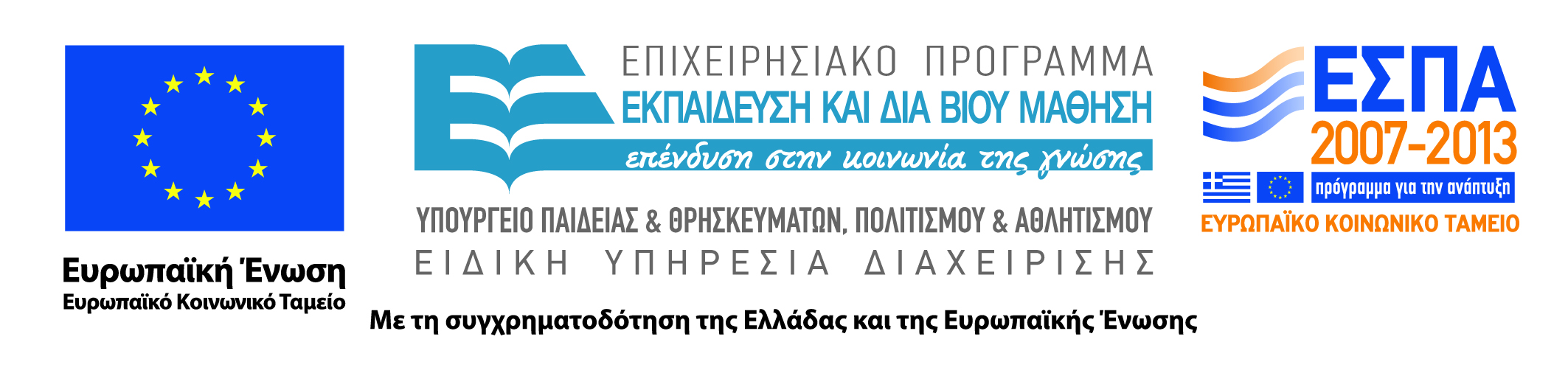 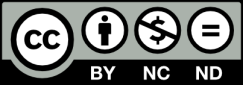